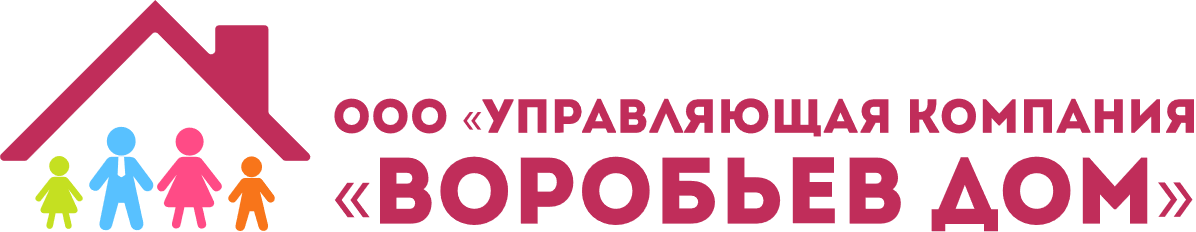 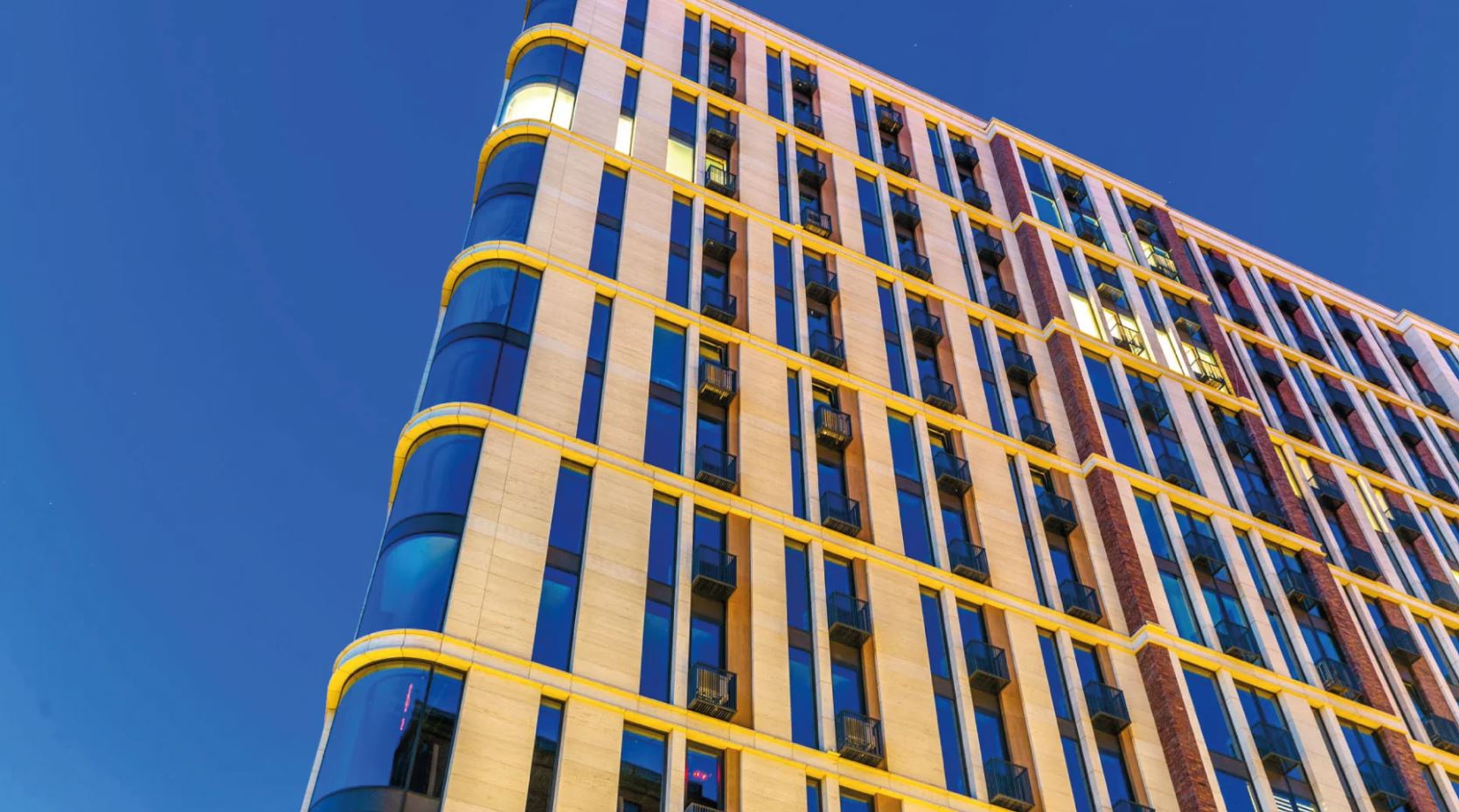 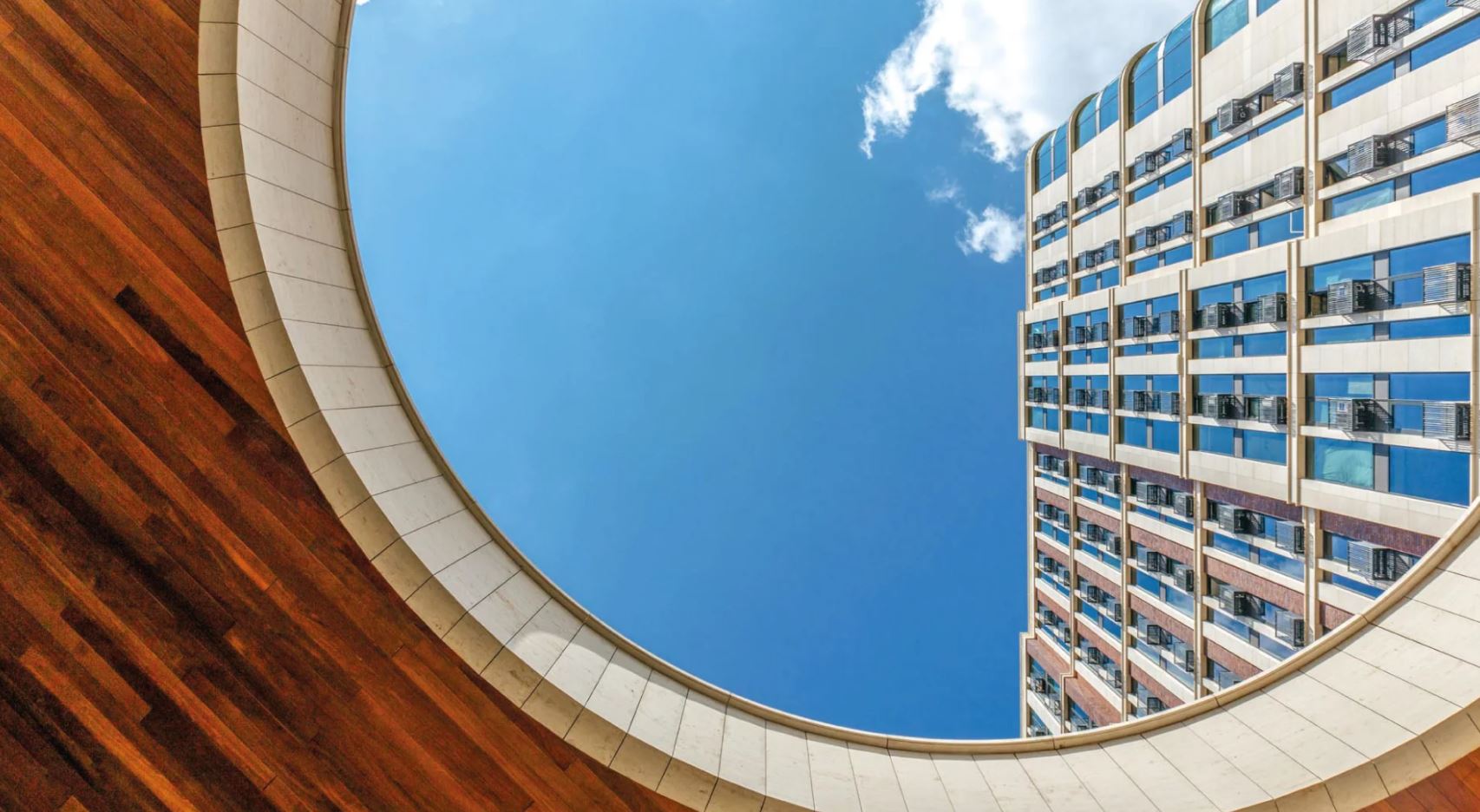 Отчёт о проведённых работах в ЖК Воробьев дом
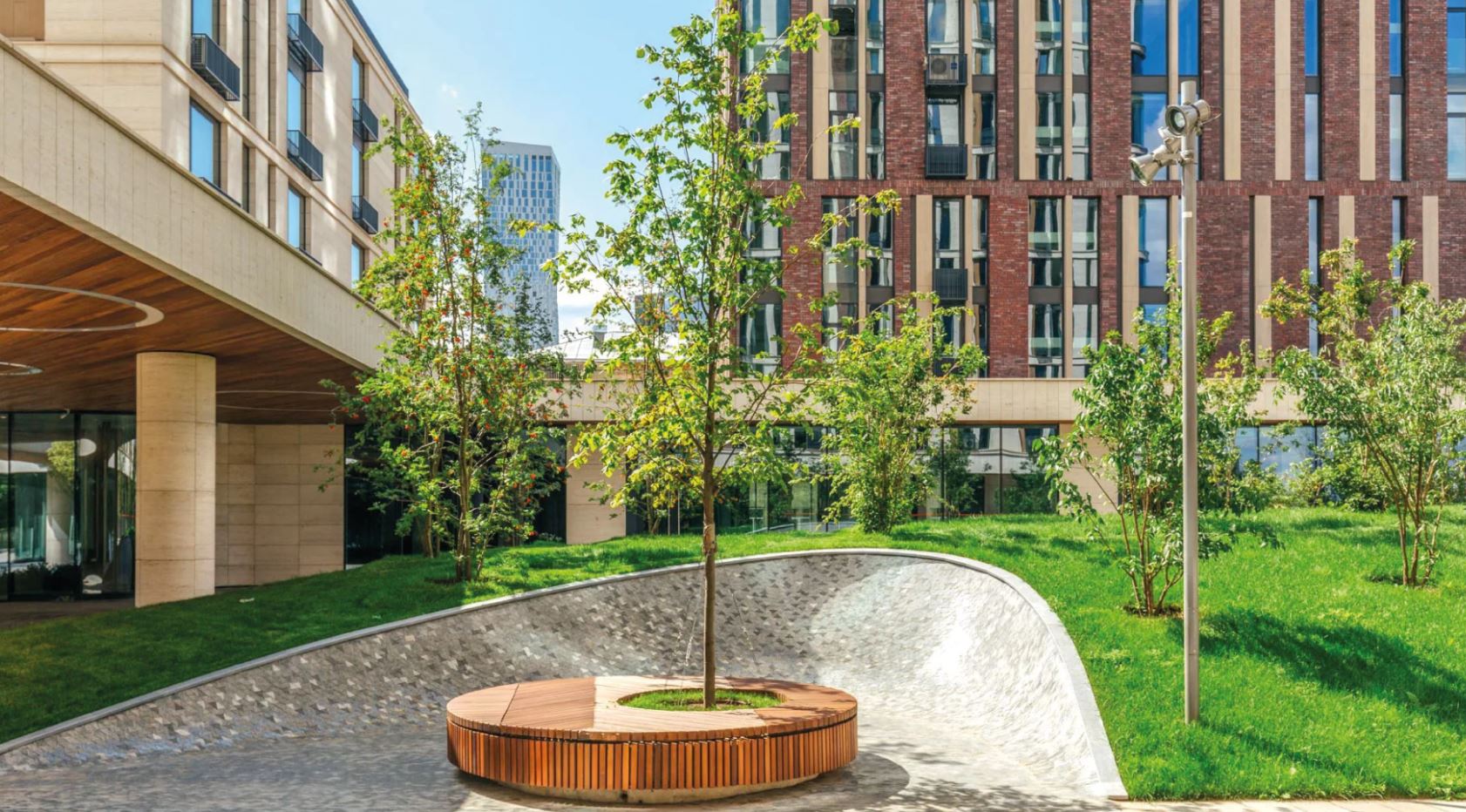 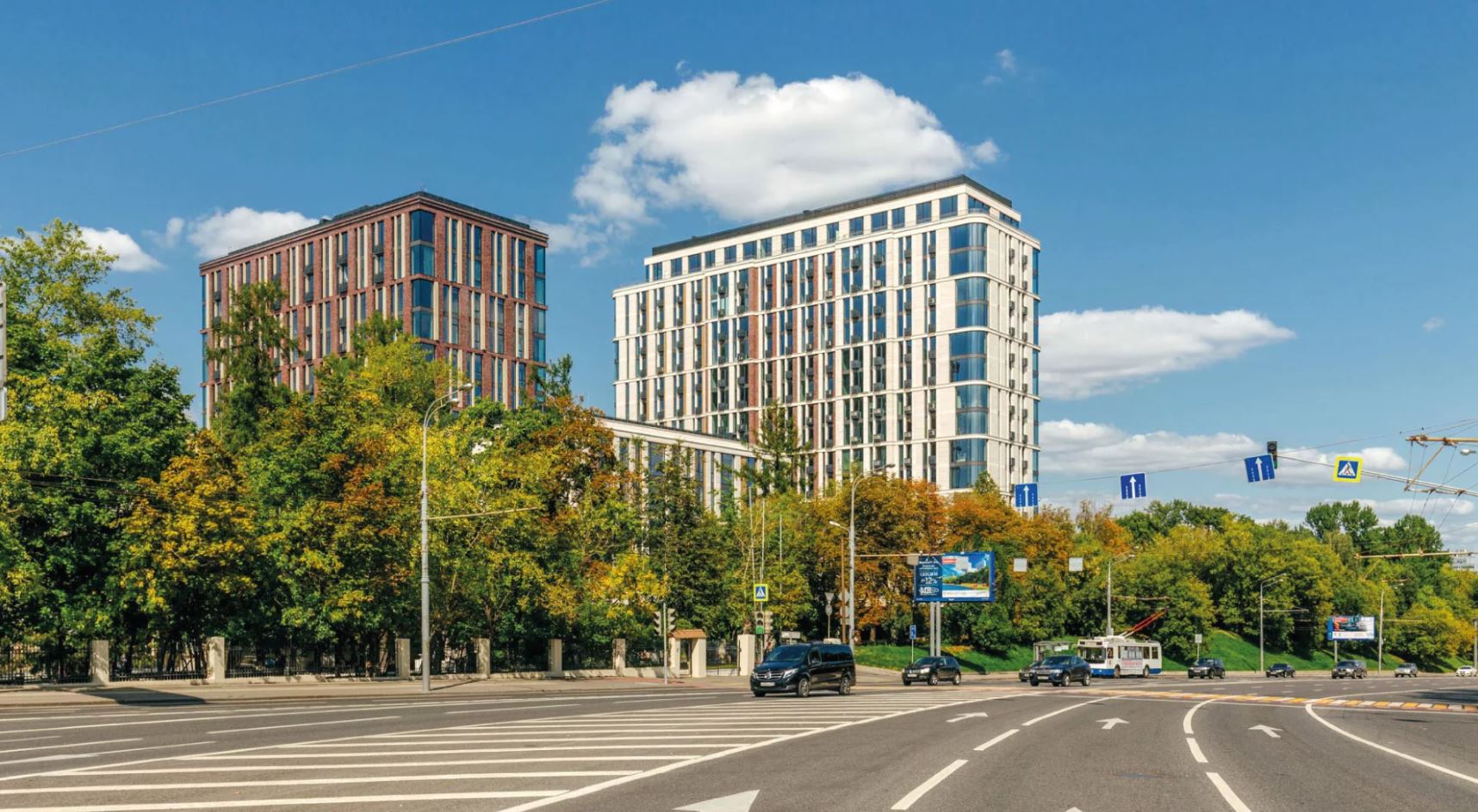 Июнь 2021 года
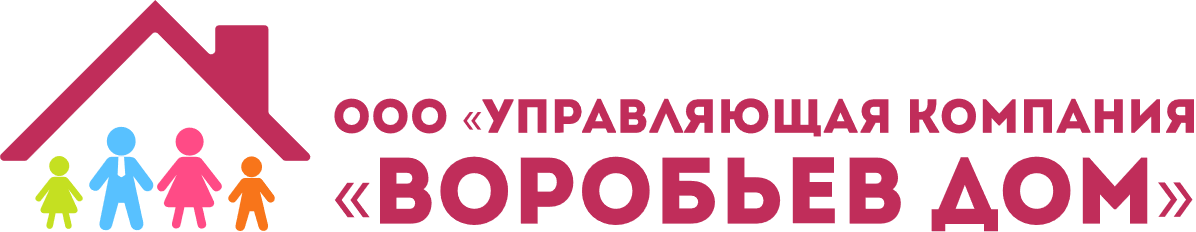 2
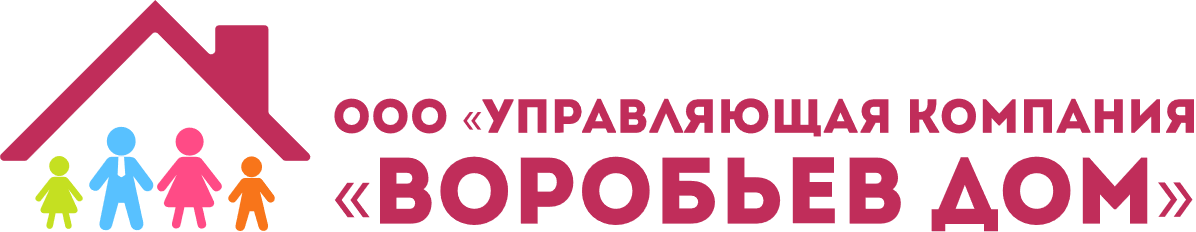 Провели покраску вентиляционной решётки и забора
Работы по благоустройству
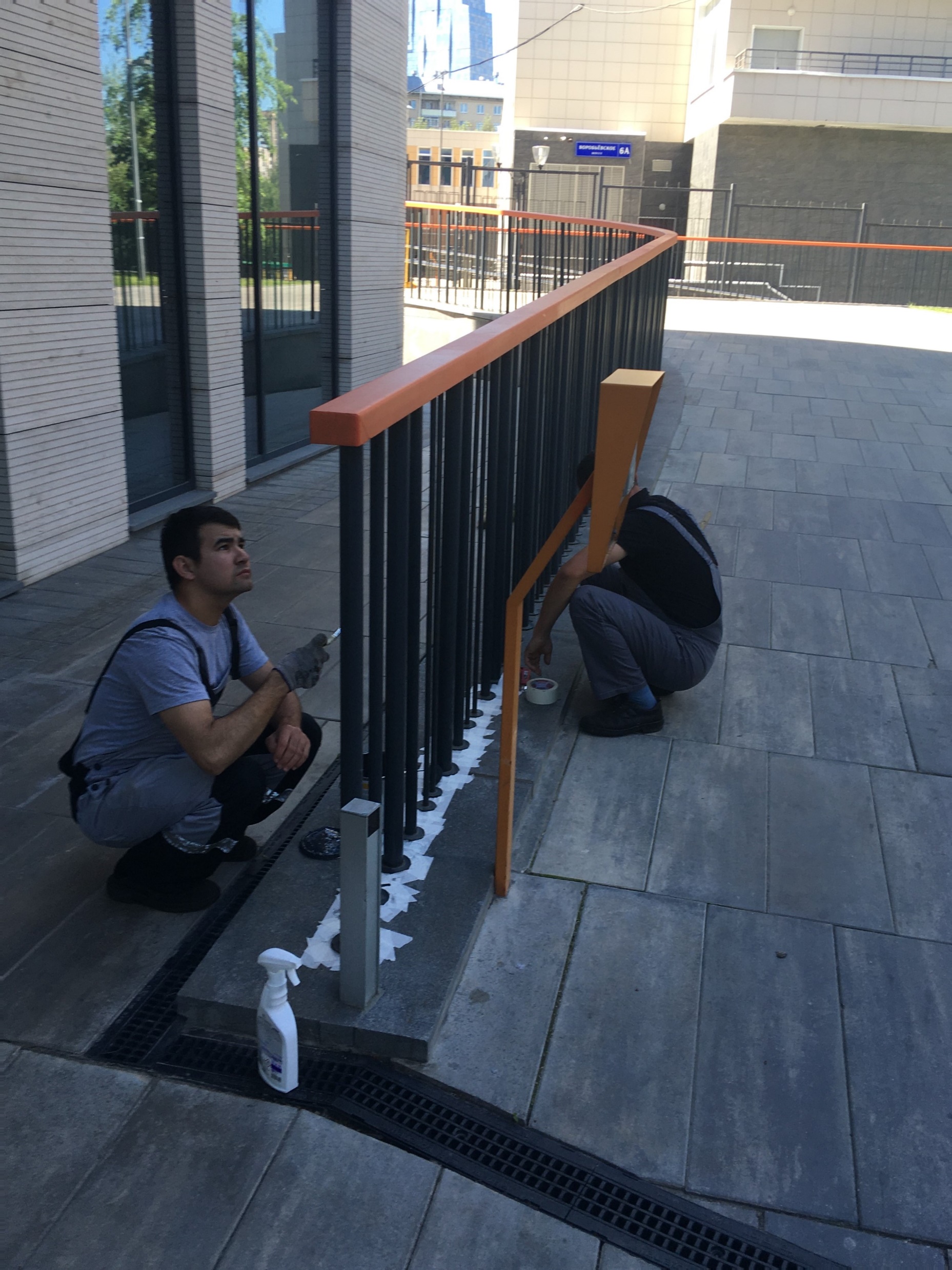 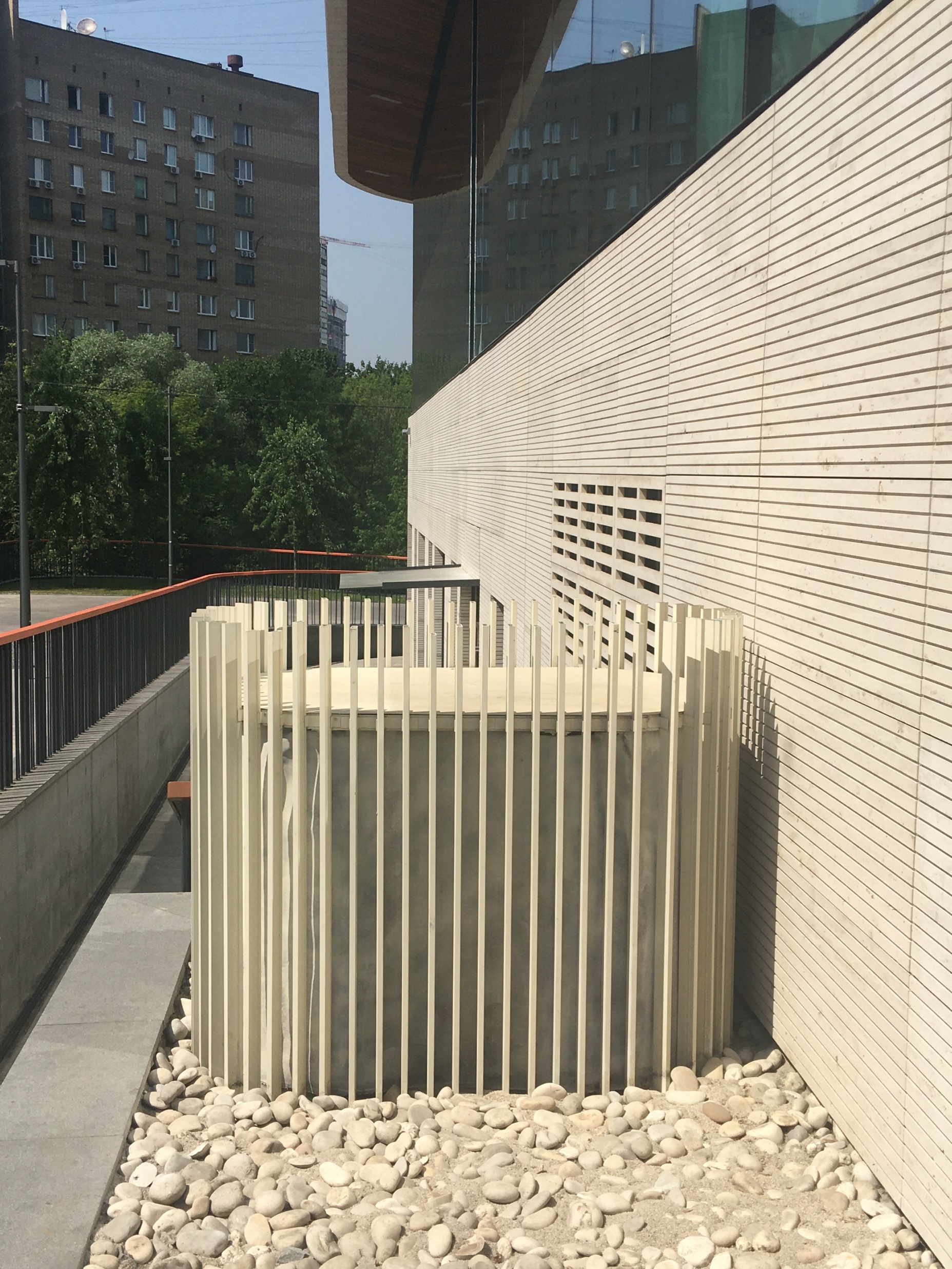 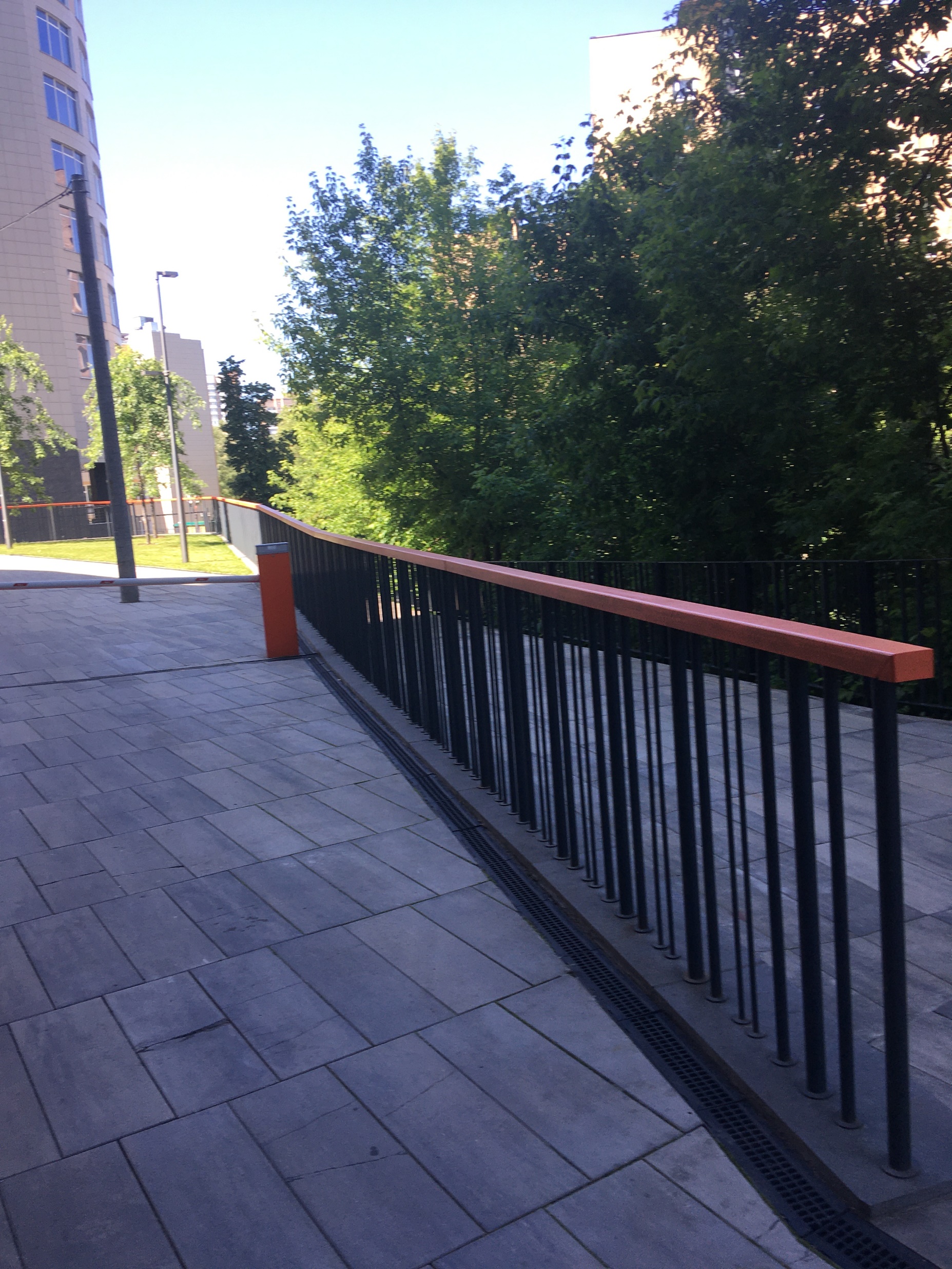 3
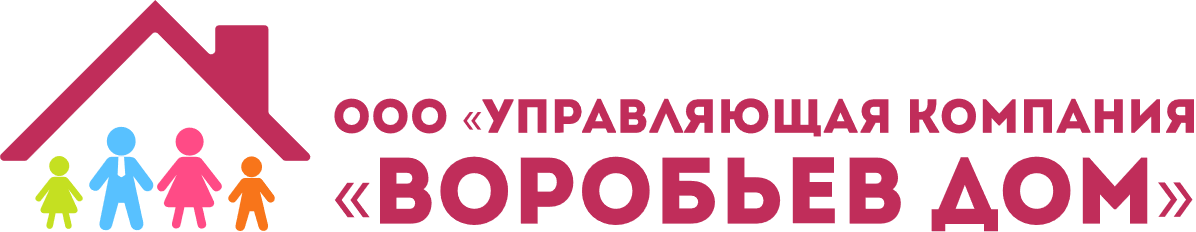 Обустроили клумбы (рыхление, прополка - 20 шт. деревьев; 429 шт. кустарников,  60 шт. хвойников)
Провели опрыскивание  от  хлороза (железный купорос - 0,4 кг)
Работы по благоустройству
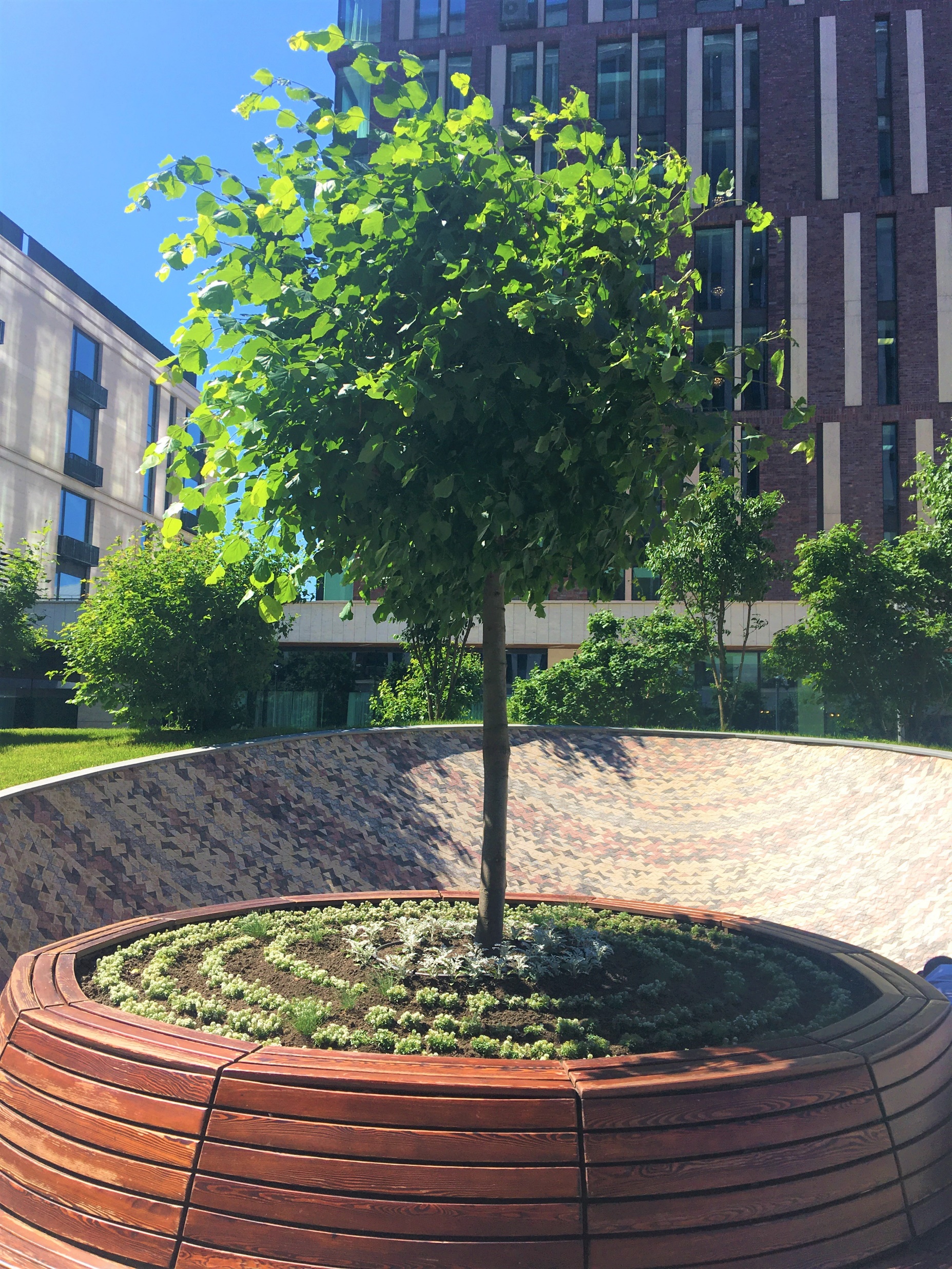 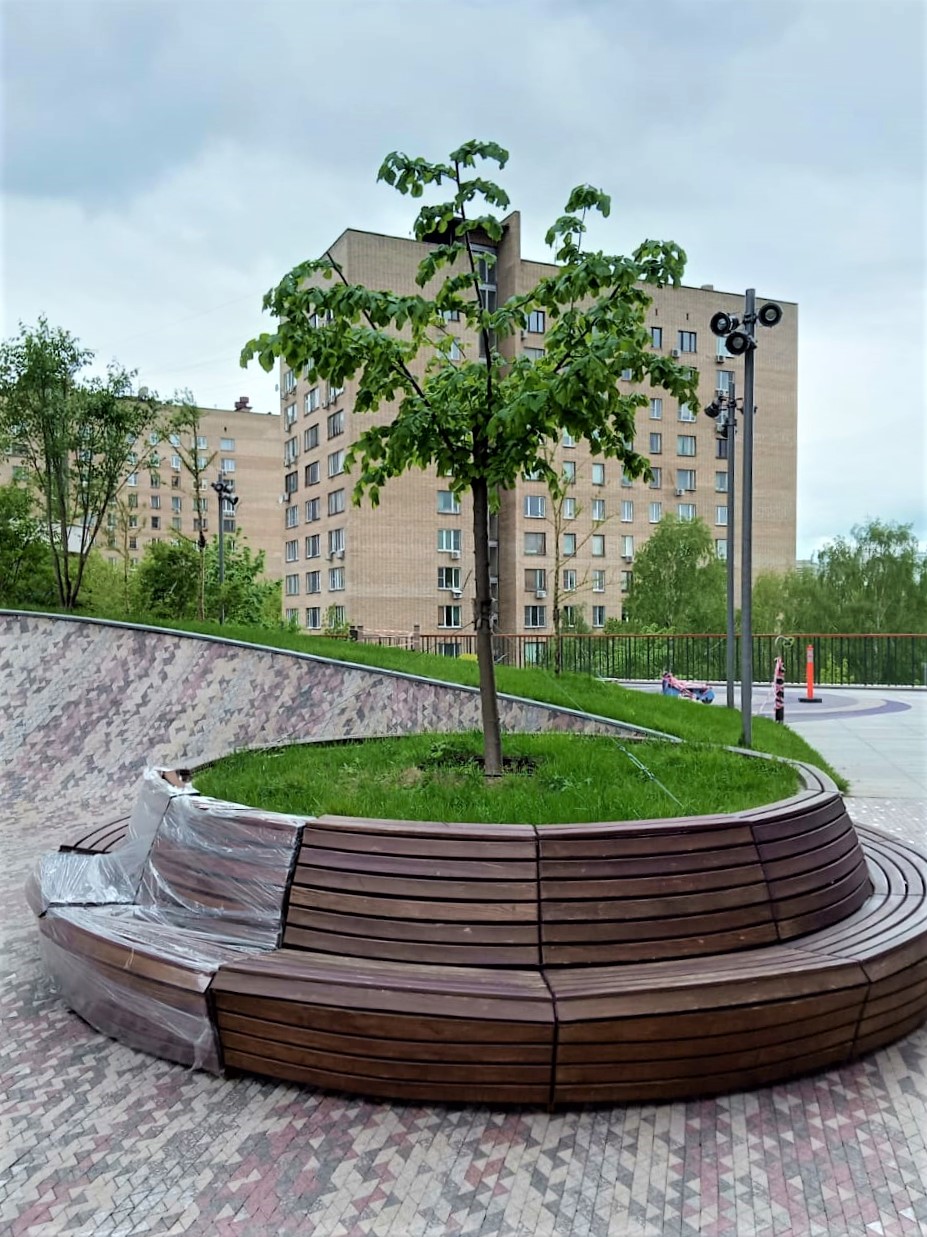 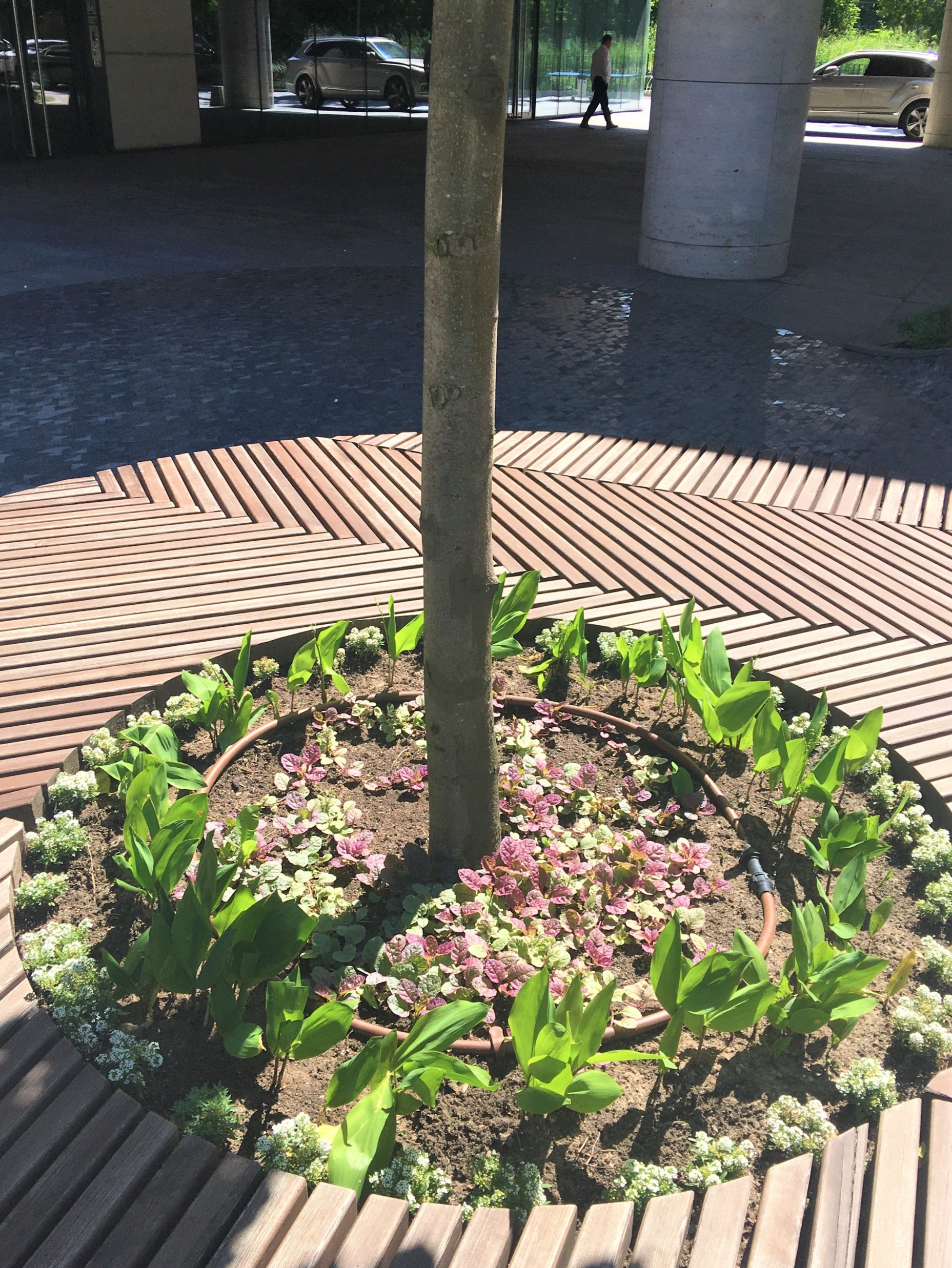 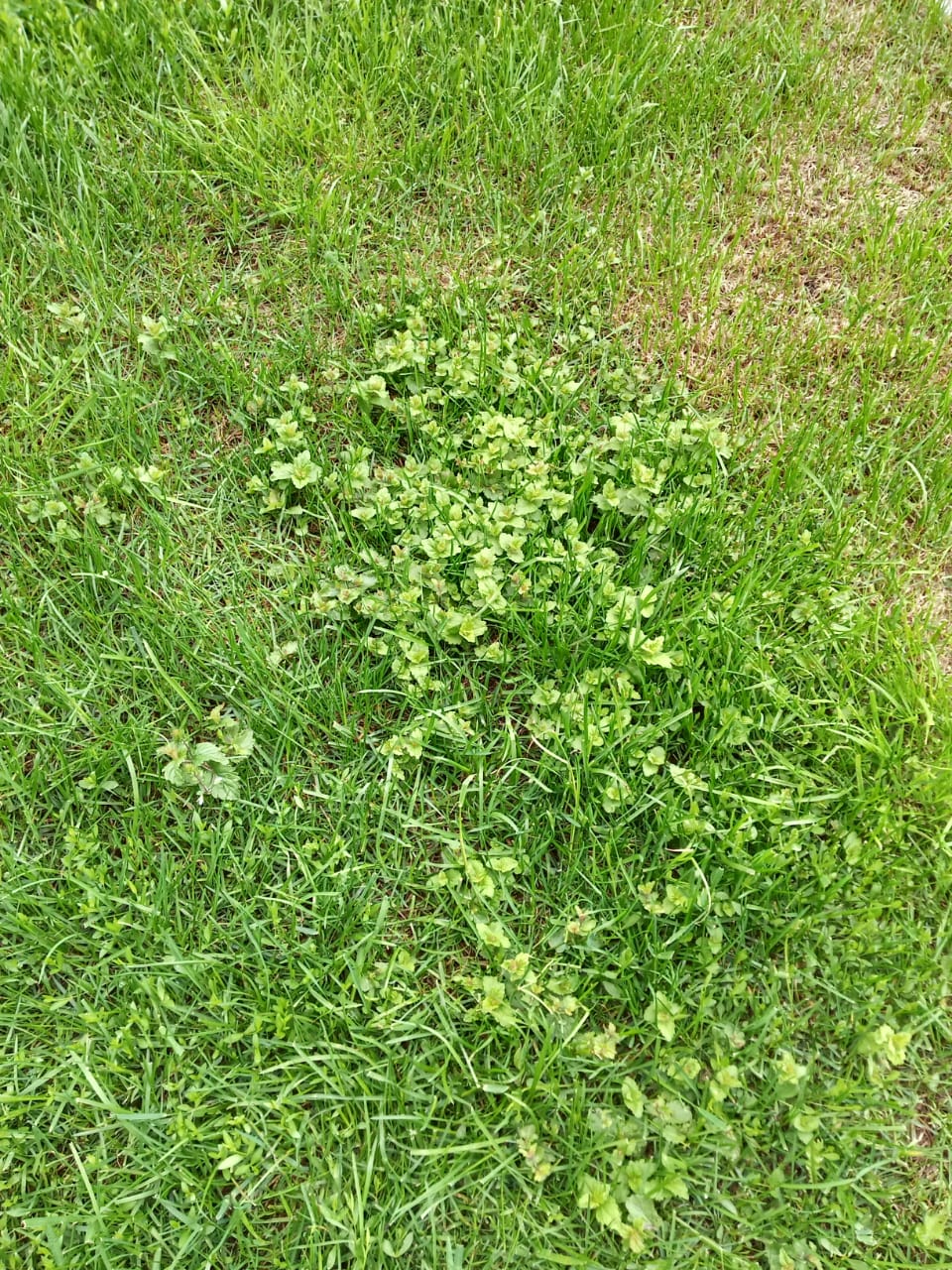 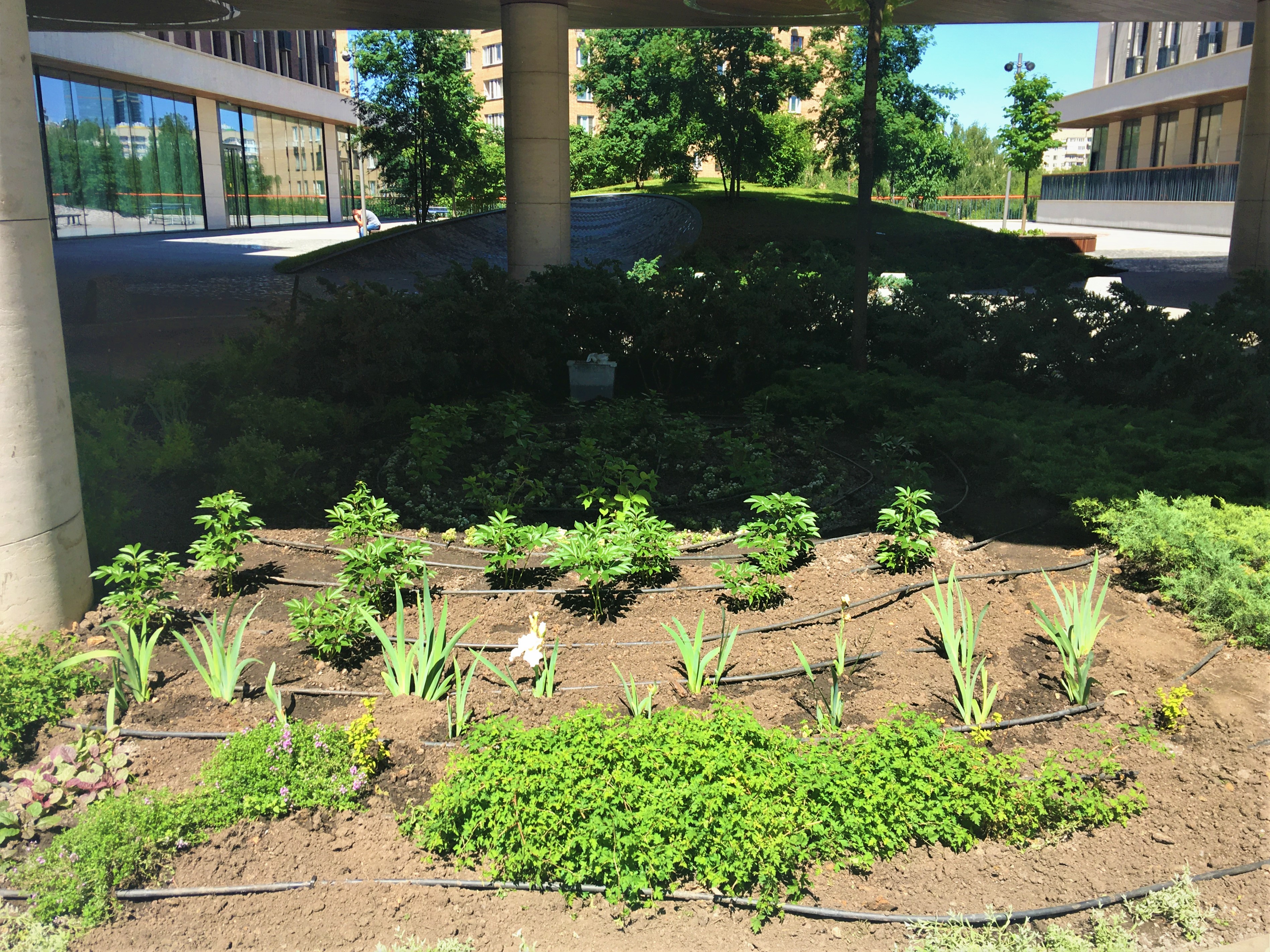 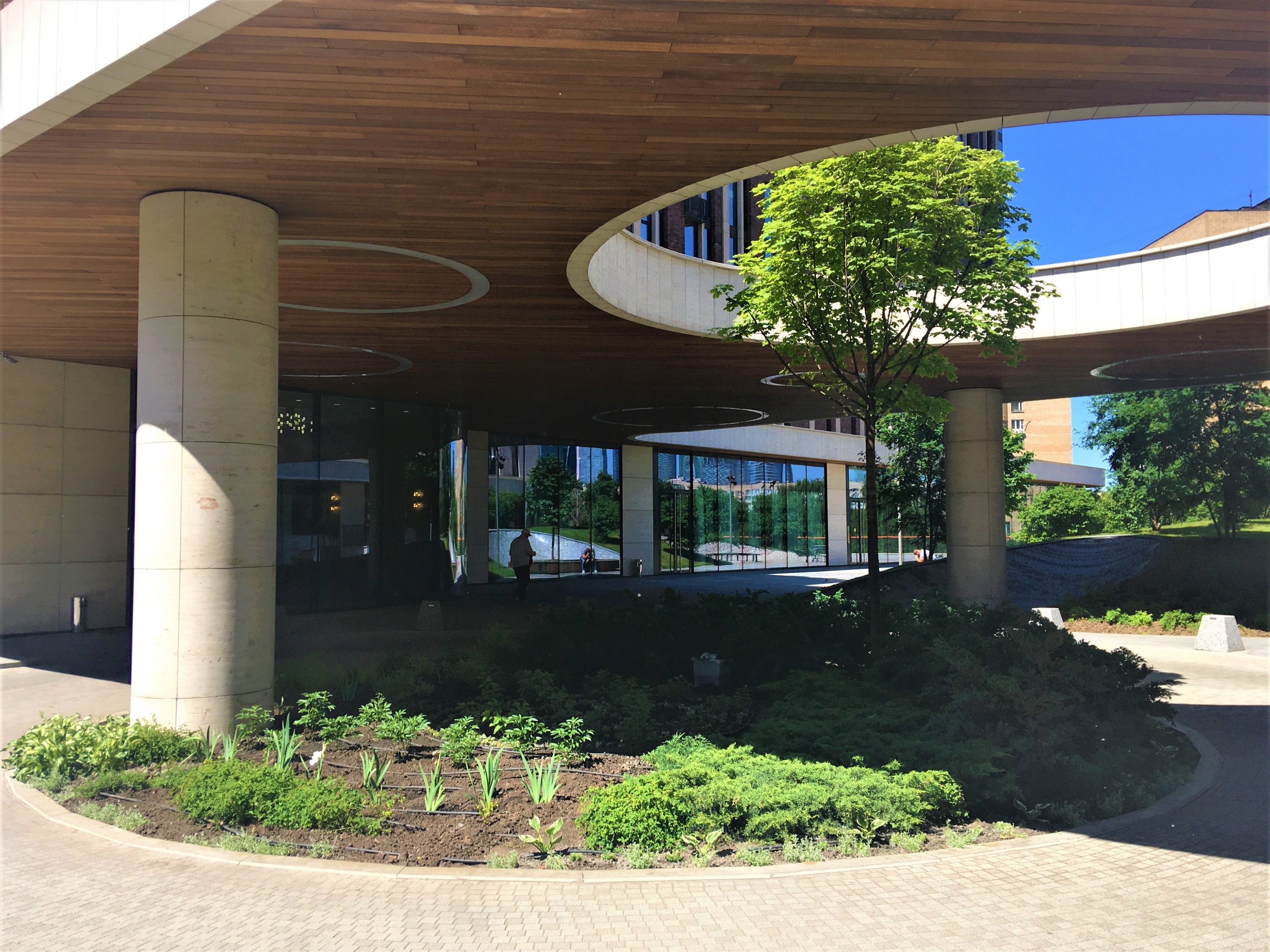 4
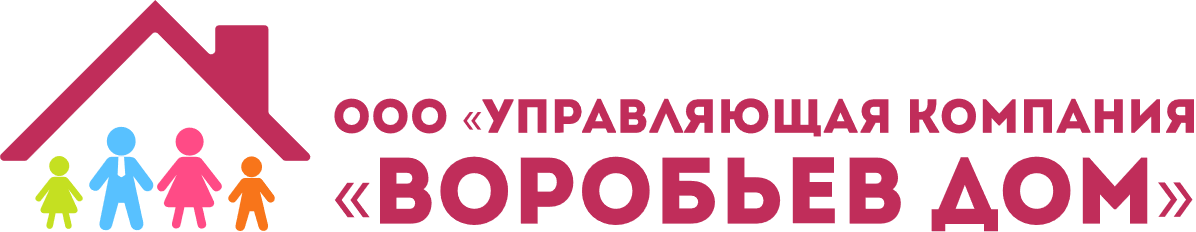 Провели покраску скамейки (1 шт.)
Работы по благоустройству
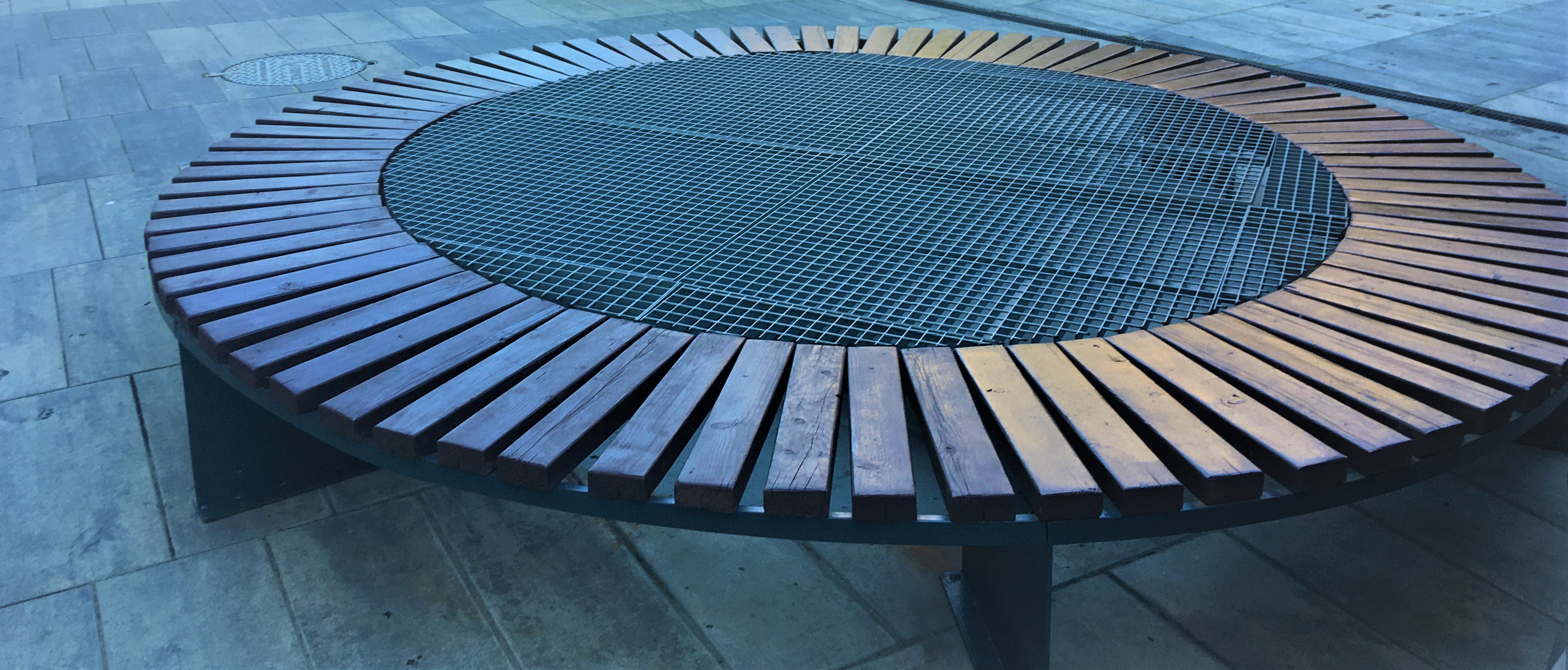 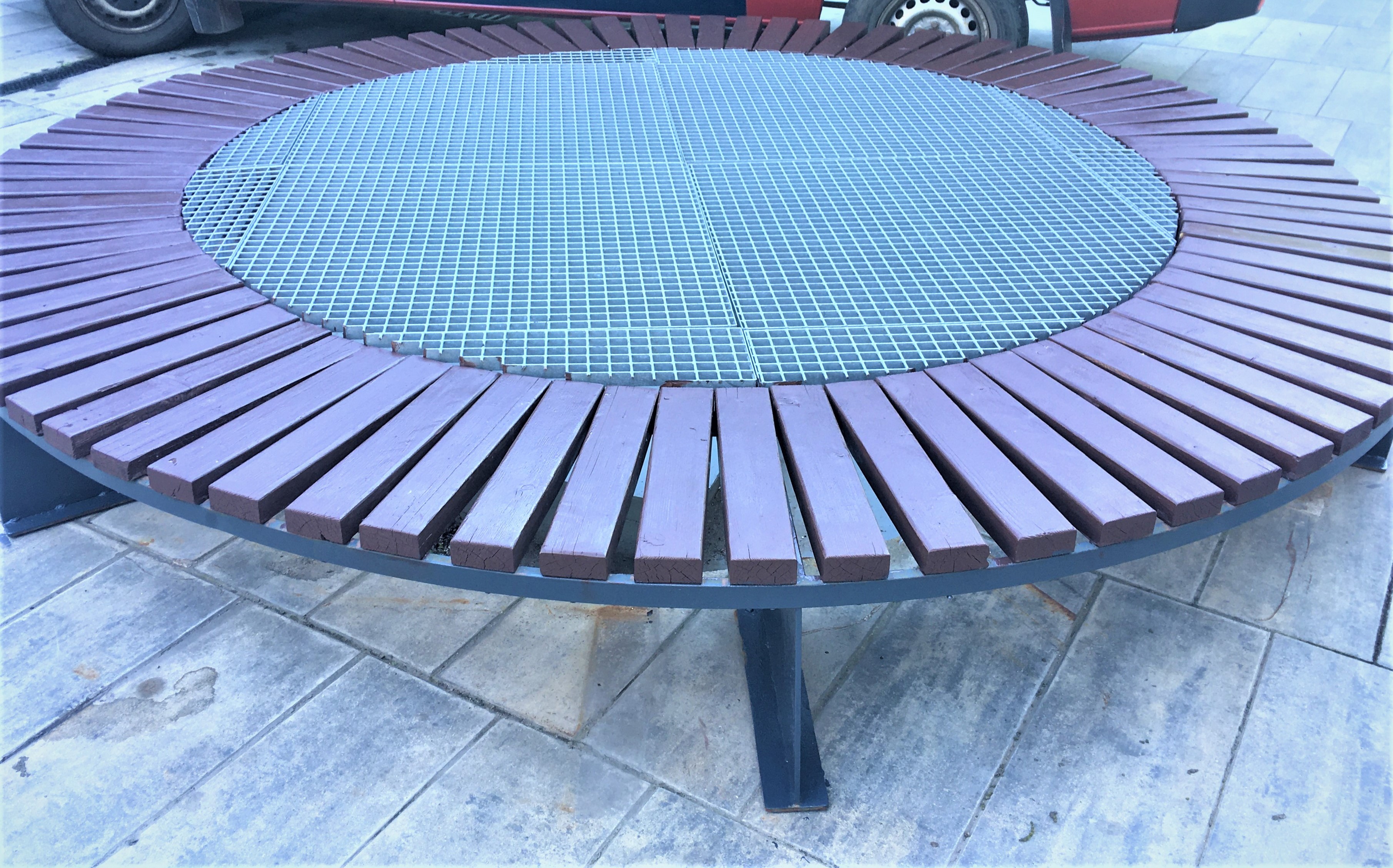 5
Выполнили дезинсекцию всех мусорокамер (49 шт.)
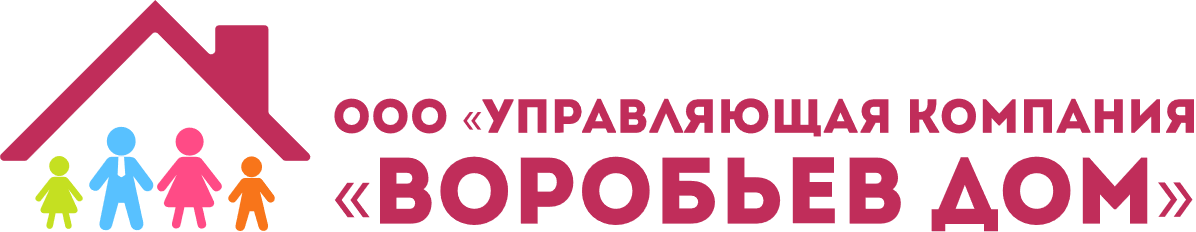 Работы по благоустройству
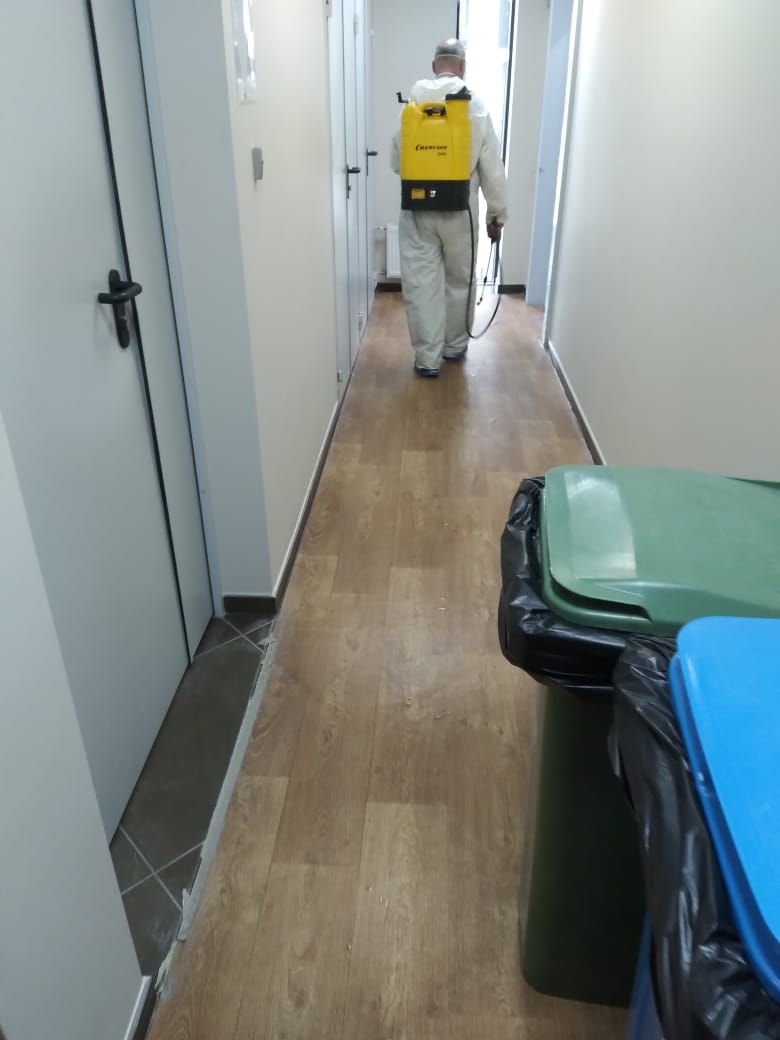 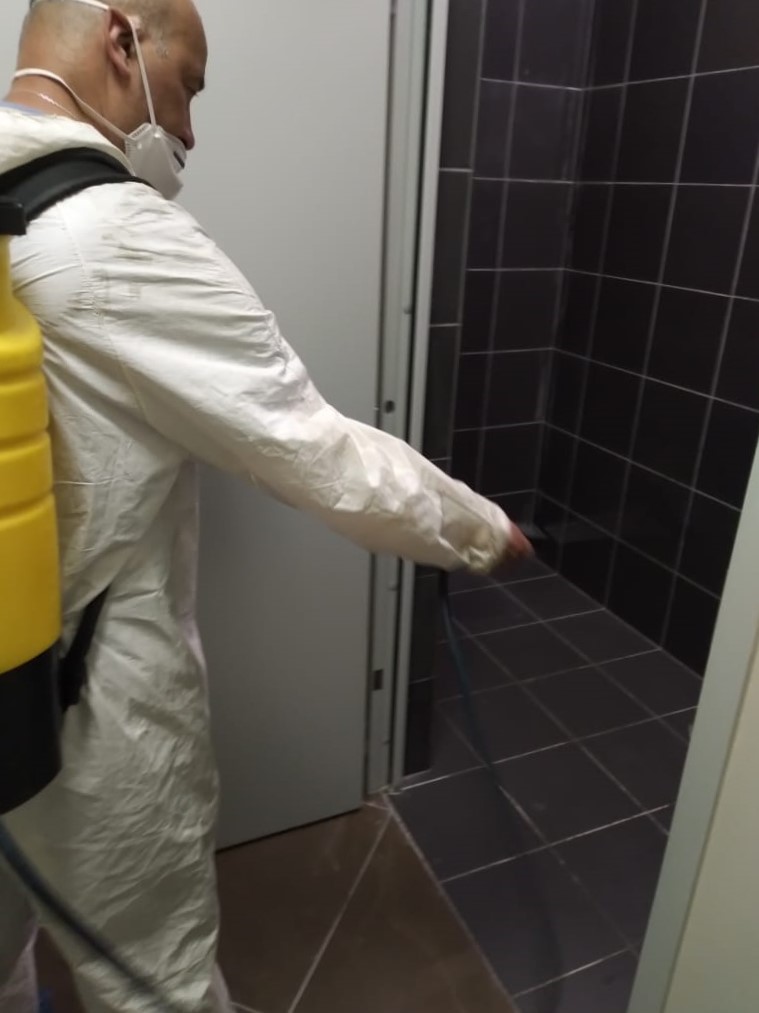 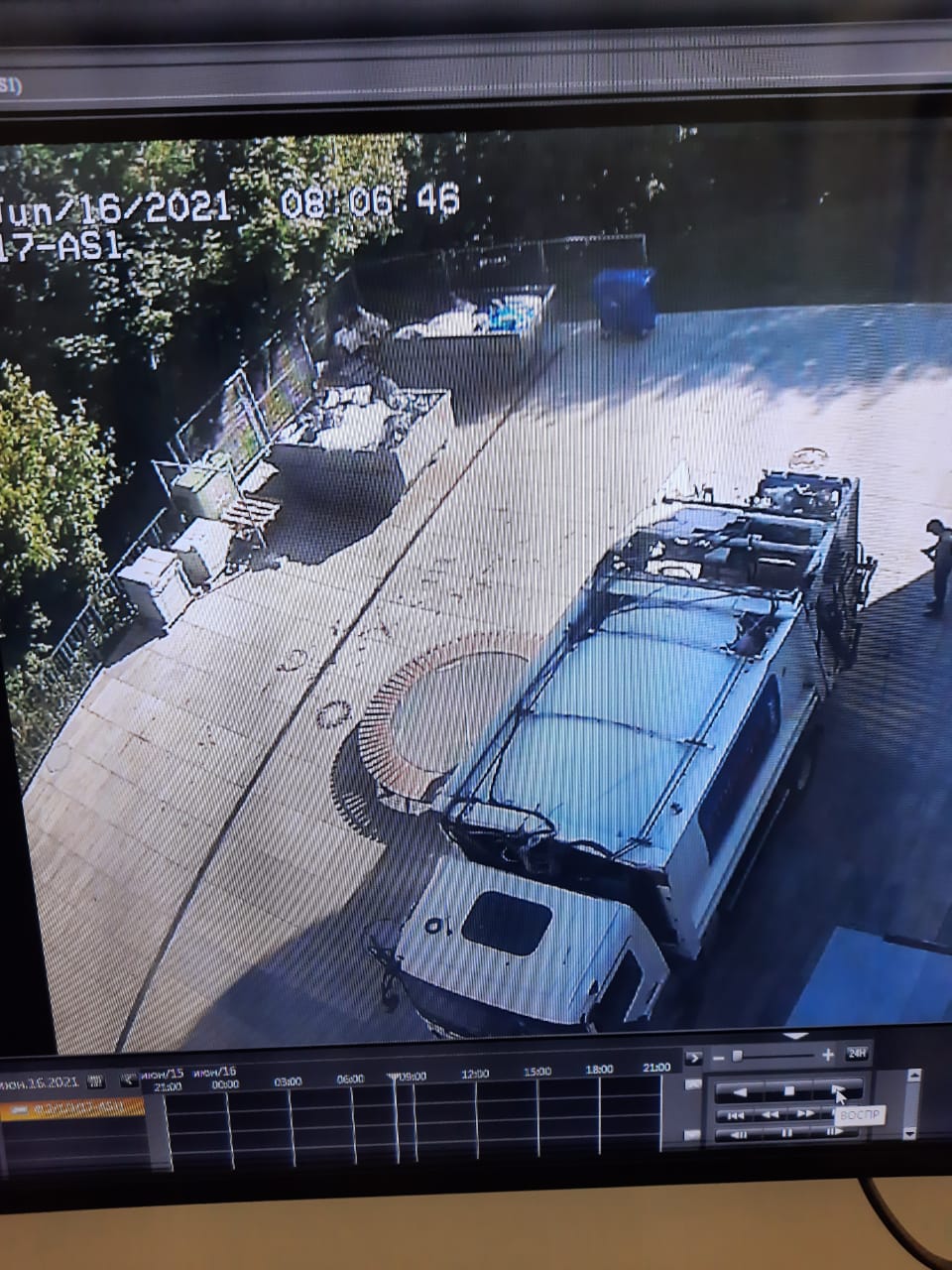 6
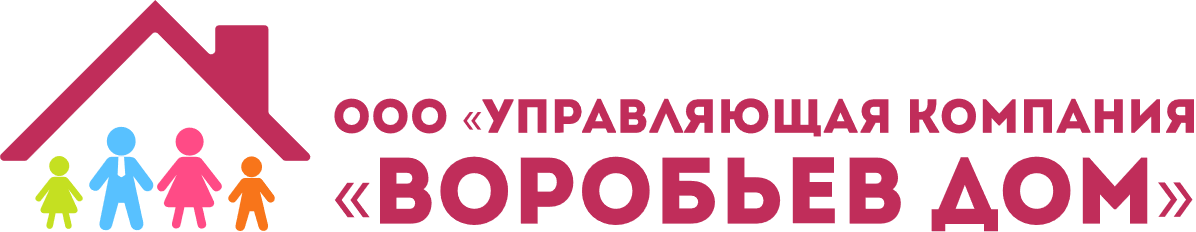 Вывоз мусора
Организовали ежедневный сбор и вывоз хозяйственно-бытовых отходов. Ведём раздельный сбор мусора. Строительный мусор вывозится по отдельным заявкам.
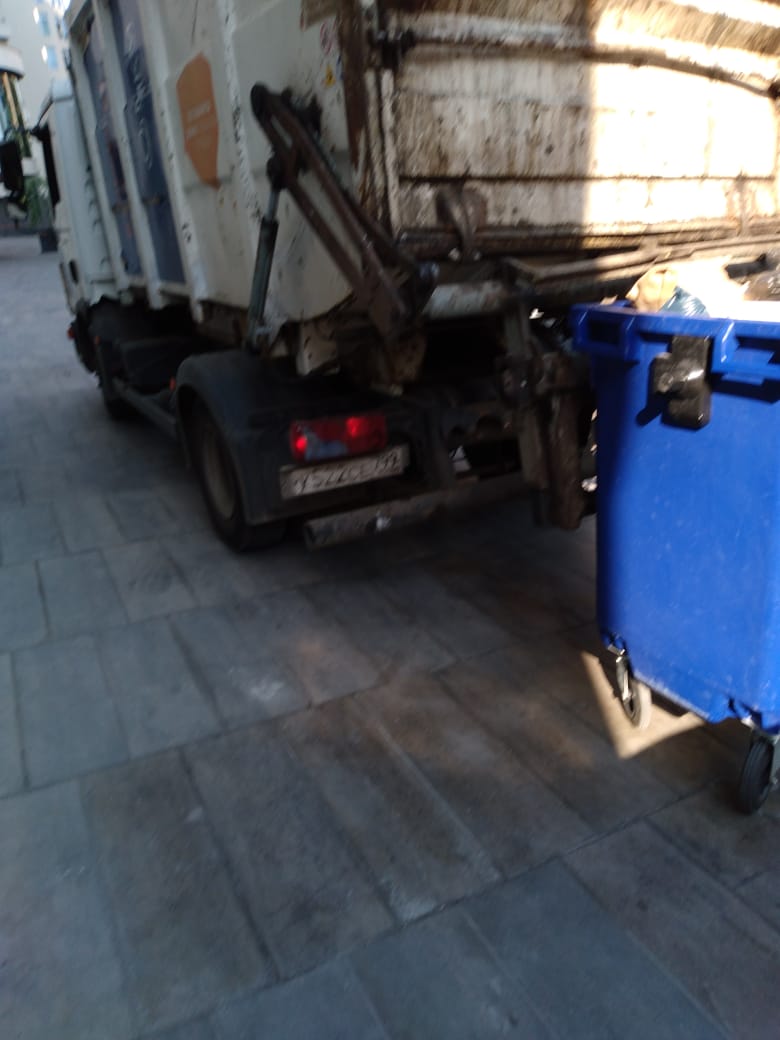 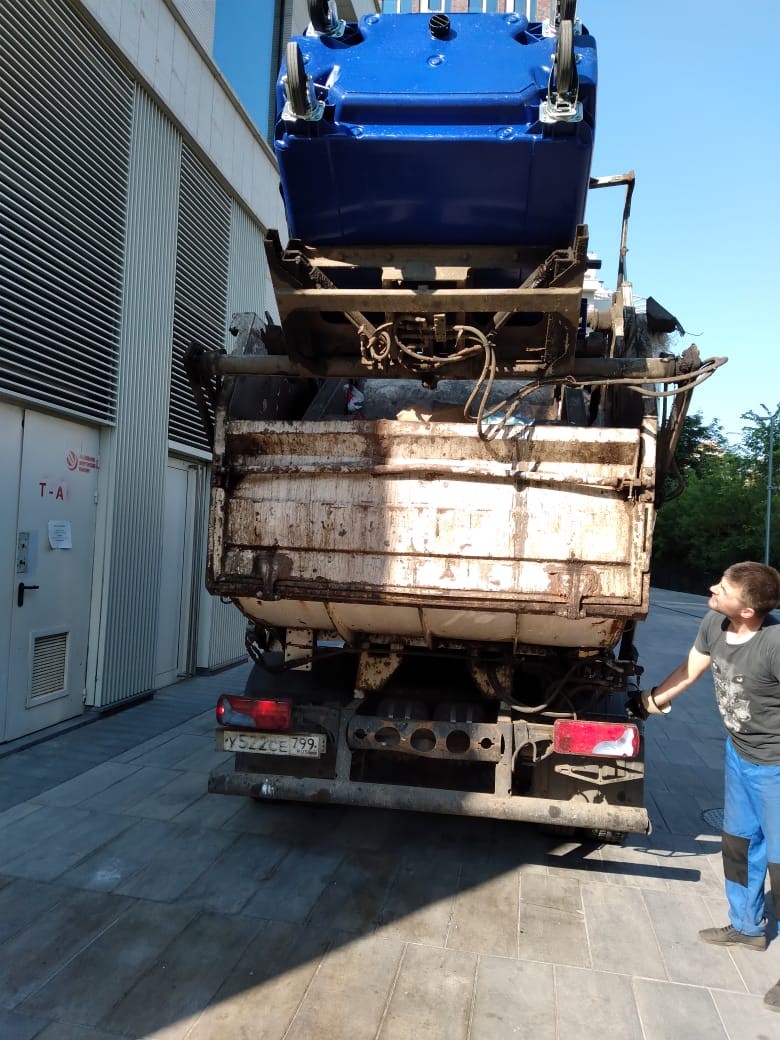 7
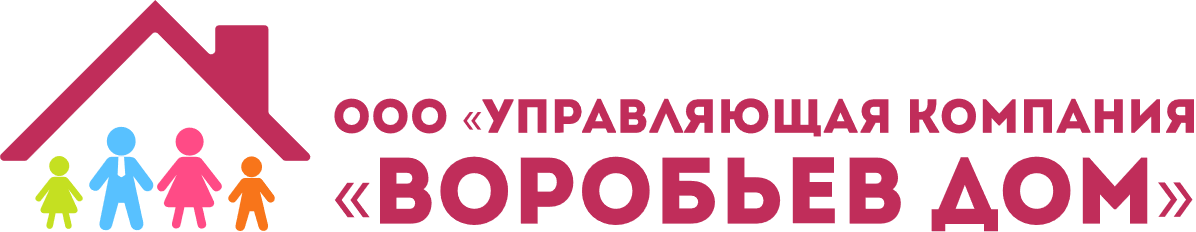 Инженерно-техническое обеспечение
8
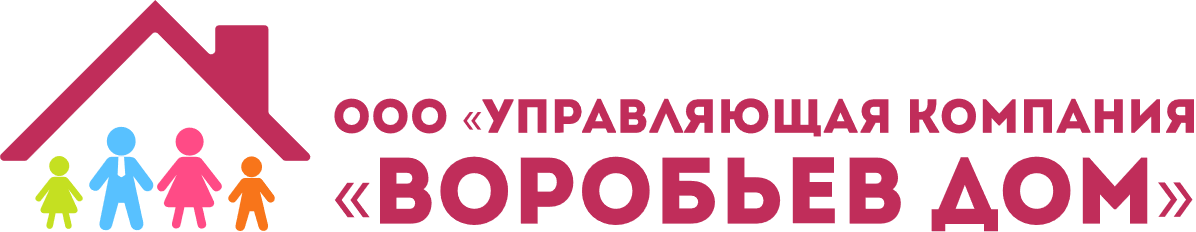 За июнь 2021 года выполнили 208 заявок через систему «Домиленд»
Работа с заявками
9
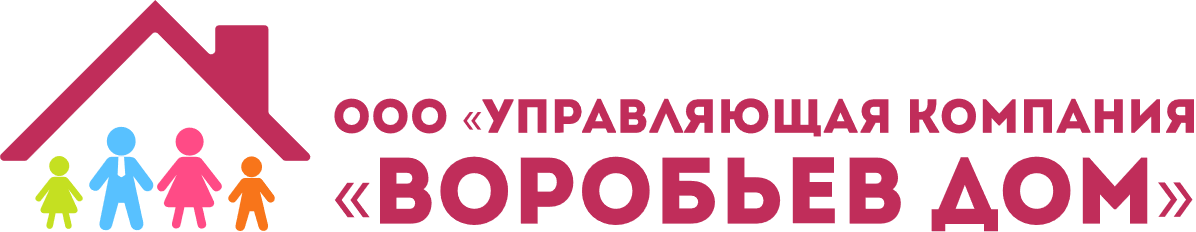 За истекший период консьержи стремились создать комфортные условия для жильцов ЖК Воробьев дом: оказывали помощь в принятии заказов, корреспонденции и сопровождали гостей.
Услуги консьержей
10
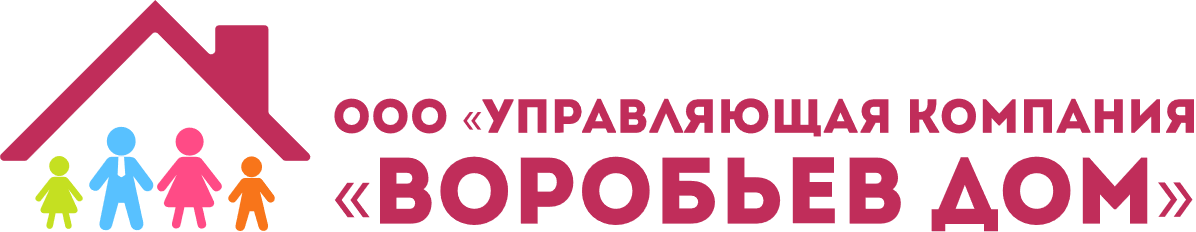 В июне выполнили следующие работы (кроме ежедневных работ):
Уборка здания и территории
11
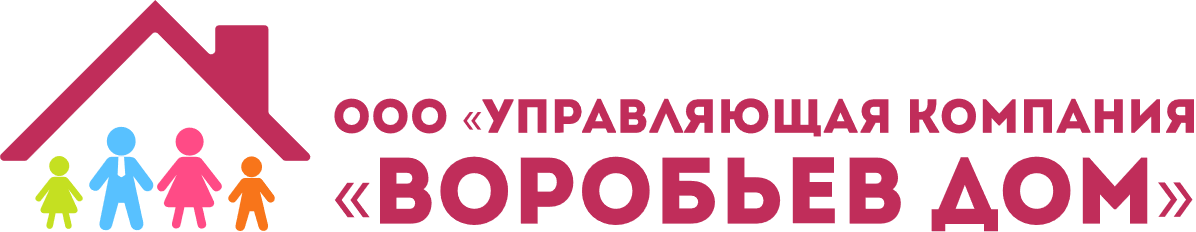 Мероприятия в связи с пандемией COVID-19
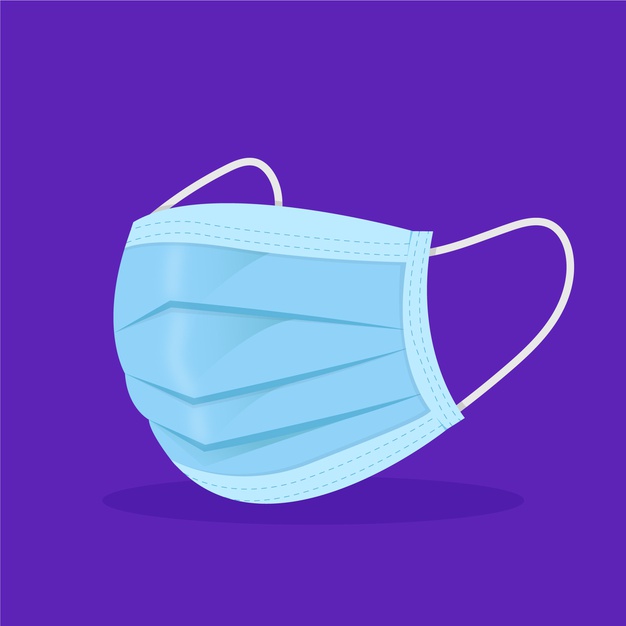 12
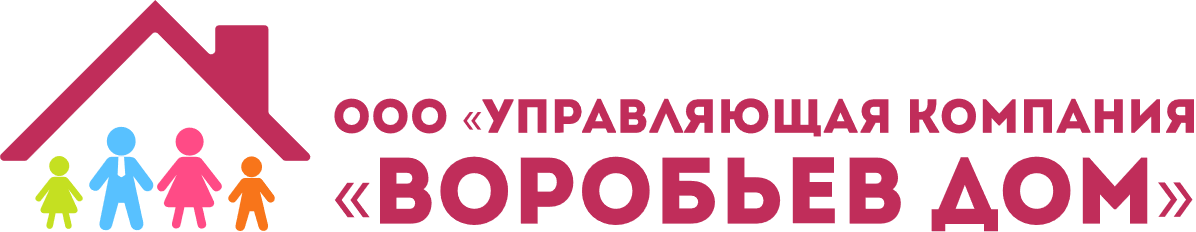 Фонд капитального ремонта
На остаток средств начисляются проценты по ставке 2,46%. Срок депозита – до 5 июня 2022 года.
13
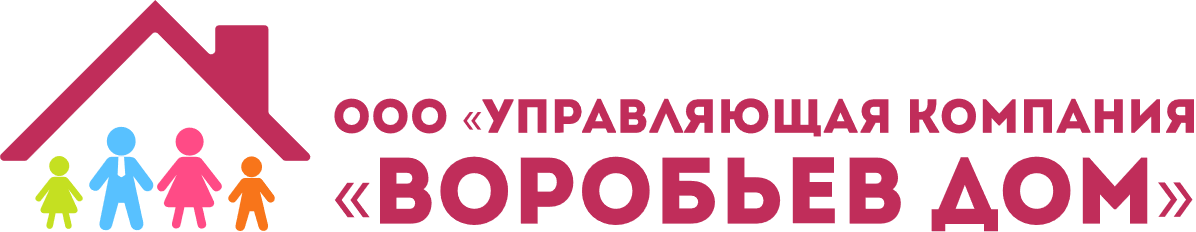 Планы на июль 2021 года
14
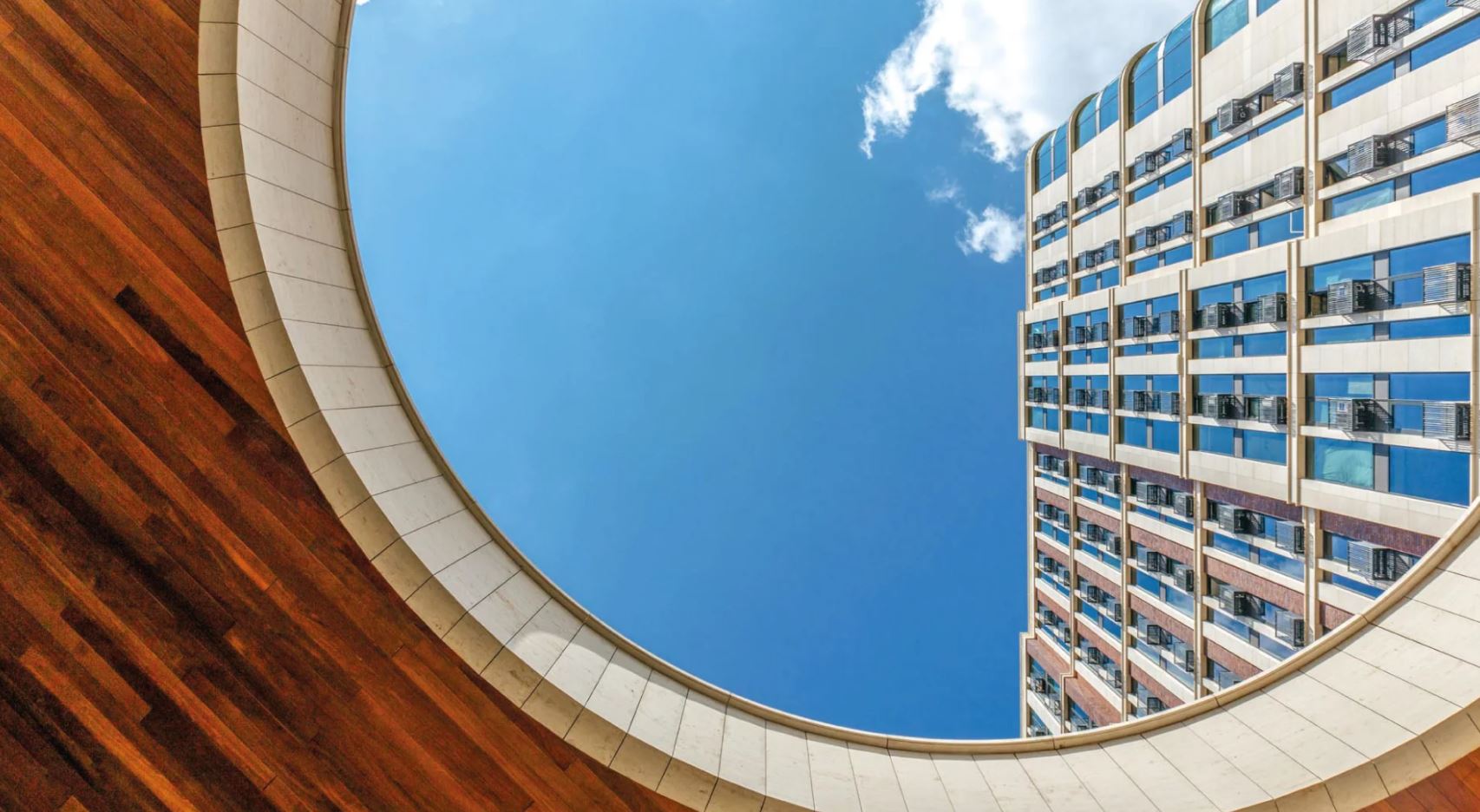 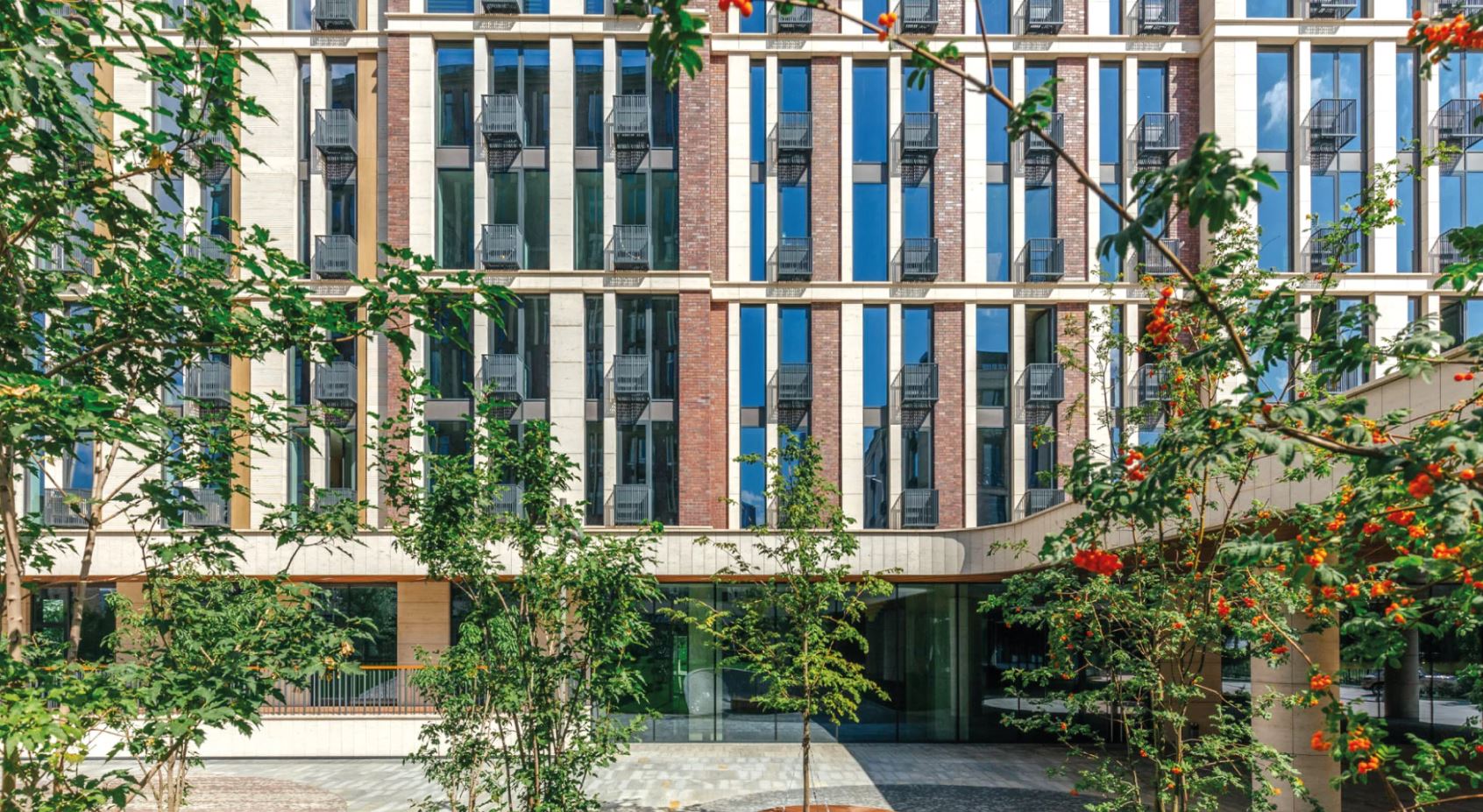 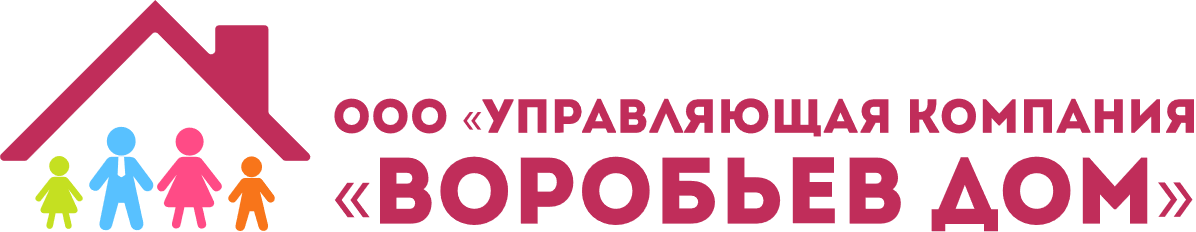 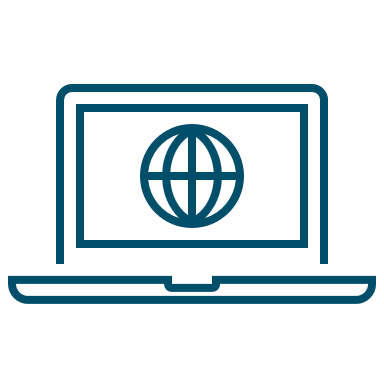 https://uk-vorobievdom.ru/
info@uk-vorobievdom.ru

+7 (495) 940-55-55
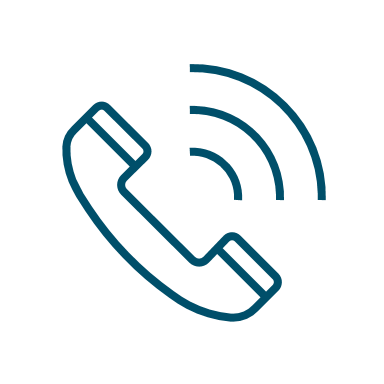